Academia Paulista de Educação – Seminário
Ensino Médio
Situação atual e perspectivas



Francisco Aparecido Cordão
Academia Paulista de Educação – Cadeira 28
facordao@uol.com.br
Finalidades do Ensino Médio como etapa final da Educação Básica
I - Consolidação e o aprofundamento dos conhecimentos adquiridos no ensino fundamental, possibilitando o prosseguimento de estudos;
II - Preparação básica para o trabalho e a cidadania do educando, para continuar aprendendo, de modo a ser capaz de se adaptar com flexibilidade a novas condições de ocupação ou aperfeiçoamento posteriores;
III - Aprimoramento do educando como pessoa humana, incluindo a formação ética e o desenvolvimento da autonomia intelectual e do pensamento crítico;
IV - Compreensão dos fundamentos científico-tecnológicos dos processos produtivos, relacionando a teoria com a prática, no ensino de cada disciplina.
Diretrizes e orientações curriculares do Ensino Médio – I
Lei de Diretrizes e Bases da Educação Nacional (1996)
Lei nº 9.394/1996 e alterações pelas Leis de nº 11.664/2008,  nº 11.741/2008 e nº 13.415/2017
Diretrizes Curriculares Nacionais do Ensino Médio (1998)
Parecer CNE/CEB nº 15/1998 
Resolução CNE/CEB nº 03/1998
Parâmetros Curriculares Nacionais do Ensino Médio (MEC: 2000)
Matrizes de Referência SAEB/INEP (3º ano do EM - 2001)
PCNs + do Ensino Médio (MEC: 2002)
Atualização das Diretrizes Curriculares Nacionais – EM e EPT 
Parecer CNE/CEB nº 39/2004 
Resolução CNE/CEB nº 01/2005
Inclusão de Filosofia e Sociologia – Lei nº  11.664/2008
Parecer CNE/CEB nº 22/2008
Resolução CNE/CEB nº 01/2009
Diretrizes e orientações curriculares do Ensino Médio – II
Ensino Médio Inovador – Parecer CNE/CP nº 11/2009
Matrizes de Referência do Novo ENEM (INEP - 2009) 
Diretrizes Curriculares Nacionais Gerais para a Educação Básica 
Parecer CNE/CEB nº 07/2010 
Resolução CNE/CEB nº 04/2010
 Novas Diretrizes Curriculares Nacionais para o Ensino Médio
Parecer CNE/CEB nº 05/2011 
Resolução CNE/CEB nº 02/2012
Projeto de Reformulação do Ensino Médio
PLC nº 6.840/2013 (Debates Congresso/CONSED) 
Plano Nacional de Educação: Lei nº 13.005/2014 - metas 03, 04, 06, 07, 08, 09, 10, 11 do PNE
Medida Provisória nº 746/2016 e Lei nº 13.415/2017 – Institui politica de fomento a escolas de ensino médio em tempo integral
Programa Ensino Médio Inovador
O governo federal instituiu em 2009, o programa Ensino Médio Inovador*, aprovado pelo Parecer CNE/CP nº 11/2009. O foco principal programa era induzir o redesenho curricular com base em ações que incluem o aumento da carga horária mínima obrigatória (de 2.400 para 3.000 horas, nos três anos do Ensino Médio) e a diversidade nas práticas pedagógicas, incluindo atividades de produção artística e aquelas realizadas em laboratórios**. Às redes que aderissem ao programa, seria destinado apoio técnico-financeiro por parte do MEC para o redesenho curricular. Até 2011, o programa já havia sido implantado em 18 Unidades da Federação, representando recursos investidos da ordem de R$ 33 milhões, atingindo 296 mil alunos em 357 escolas***.  Seria a saída... 

*Portaria nº 971, de 09/01/2009
** Nesse modelo de redesenho curricular, a proposta ideal deveria incluir currículo organizado a partir da concepção de quatro eixos: trabalho, tecnologia, ciência e cultura
*** Fonte: Secretaria de Educação Básica (SEB/MEC)
Lei nº 13.415/2017 – Reforma
 do Ensino Médio
1,5 ou 02 anos
Demais semestres
Base Curricular Comum definirá Direitos e Objetivos de Aprendizagem
As 4 áreas do conhecimento...;
Obrigatório em todos os anos: Língua Portuguesa (materna) e Matemática
Alternativas de aprofundamento:
Linguagens e suas tecnologias
Matemática e tecnologias
Ciências da Natureza e tecn.
Ciências Humanas e Sociais apl.
Formação Técnica e Profissional
Devem acontecer dentro ou fora da Escola, mediante parcerias educacionais
Base Nacional Curricular Comum
  Principais aspectos:
Deve incluir, obrigatoriamente, o estudo da língua portuguesa e da matemática, nos três anos, devendo incluir, também, estudos e práticas de educação física, arte, sociologia, filosofia, língua inglesa, bem como outra língua estrangeira (espanhol?), em caráter optativo. 
Deverá considerar a formação integral do aluno, de maneira a adotar um trabalho voltado para a construção de seu projeto de vida e para a sua formação nos aspectos físicos, cognitivos e socioemocionais.
Os arranjos curriculares devem conduzir os educandos  ao domínio dos princípios científicos e tecnológicos que presidem a produção moderna e ao conhecimento das formas contemporâneas de linguagem, considerando sua relevância para o contexto local. 
No Ensino Médio, representa até 1800 horas da carga horária  do currículo,  a ser complementada por  itinerários diversificados segundo as 4 áreas do conhecimento ou na formação técnica e profissional, como opções dos alunos, por proposta das escolas.
Destaques da Lei nº 13.415/2017 para oferta de diferentes arranjos curriculares
Alteração do Art. 36 LDB: 
O currículo do ensino médio, a critério dos Sistemas de Ensino, será composto pela Base Nacional Comum Curricular e por itinerários formativos específicos, organizados por meio da oferta de diferentes arranjos curriculares, conforme a relevância para o contexto local e a possibilidade do respectivo Sistema, com ênfase em uma ou mais das seguintes áreas de conhecimento ou de atuação profissional:
I – linguagens e suas tecnologias;
II – matemática e suas tecnologias;
III - ciências da natureza e suas tecnologias;
IV - ciências humanas e sociais aplicadas; 
V - formação técnica e profissional
Destaques da Lei nº 13.415/2017 para a Educação Profissional
Alteração do Art. 36 LDB e seus parágrafos:
O itinerário com ênfase na formação técnica e profissional considerará:
I - a inclusão de vivências práticas de trabalho no setor produtivo ou em ambientes de simulação, estabelecendo parcerias e fazendo uso, quando aplicável, de instrumentos estabelecidos pela legislação sobre aprendizagem profissional; 
II - a possibilidade de concessão de certificados intermediários de qualificação para o trabalho, quando a formação for estruturada e organizada em etapas com terminalidade, devidamente certificadas.

A oferta da formação técnica e profissional poderá ser realizada na própria instituição ou em parceria com outras instituições específicas, principalmente para desenvolvimento de atividades práticas, podendo  contar, inclusive, com o apoio de reconhecidas instituições de educação a distância, nacionais ou estrangeiras, articulando atividades de educação a distância ou presencial mediada por tecnologias, bem como adotar sistemas de créditos e de reconhecimento de competências.
Destaques da Lei nº 13.415/2017 para a Educação Profissional – II
Alteração do Art. 36 LDB e seus parágrafos:
§ 11.  Para efeito de cumprimento de exigências curriculares do ensino médio, os sistemas de ensino poderão reconhecer competências e firmar convênios com instituições de educação a distância com notório reconhecimento, mediante as  seguintes formas de comprovação:
I - demonstração prática;
II - experiência de trabalho supervisionado ou outra experiência adquirida fora do ambiente escolar;
III - atividades de educação técnica oferecidas em outras instituições de ensino;
IV - cursos oferecidos por centros ou programas ocupacionais;
V - estudos realizados em instituições de ensino nacionais ou estrangeiras;
VI – cursos realizados por meio de educação a distância ou educação presencial mediada por tecnologias.
§ 12. As escolas deverão orientar os alunos no processo de escolha das áreas de conhecimento ou de atuação (formação) técnica e profissional.
Destaques sobre Profissionais da Educação pós Lei nº 13.415/2017
Segundo o Art. 61 da LDB, consideram-se profissionais da educação escolar básica os que, nela estando em efetivo exercício e tendo sido formados em cursos reconhecidos, são: 
         
I – professores habilitados em nível médio ou superior para a docência na educação infantil e nos ensinos fundamental e médio (Lei nº 12.014/2009);            

II – trabalhadores em educação portadores de diploma de pedagogia, com habilitação em administração, planejamento, supervisão, inspeção e orientação educacional, bem como com títulos de mestrado ou doutorado nas mesmas áreas (Lei nº 12.014/2009);   
     
III - trabalhadores em educação, portadores de diploma de curso técnico ou superior em área pedagógica ou afim (Lei nº 12.014/2009);  

IV - profissionais com notório saber reconhecido pelos respectivos sistemas de ensino para ministrar conteúdos de áreas afins à sua formação ou experiência profissional, atestados por titulação especifica ou prática profissional, para atendimento na formação técnica e profissional (Lei nº 13.415/2017); 

V – profissionais graduados que tenham feito complementação pedagógica, conforme disposto pelo Conselho Nacional de Educação (Lei nº 13.415/2017).
Principais Desafios da Reforma do Ensino Médio previstos na Lei nº 13.415/2017
Coragem para colocar o Ensino Médio e a Educação Profissional em lugar de destaque na pauta do debate nacional da sociedade em redes sociais e noticiários. 
Inclusão da formação técnica e profissional entre os itinerários formativos específicos, na confluência dos direitos fundamentais ao trabalho e à educação.
A Medida Provisória 746/2016 utiliza mais a expressão “poderá” do que “deverá”.
Na prática, ao ser convertida em Lei, a MP 746/2016 retira do Congresso Nacional o poder de permanente alteração curricular (inúmeros projetos estão tramitando). 
Define um marco legal que depende fundamentalmente do marco normativo, a ser definido em regime de colaboração entre os Sistemas de Ensino, pelos Conselhos. 
Abre perspectiva para a realização de parcerias que efetivem a concretização da oferta de programas educacionais flexíveis, contemplando Itinerários Formativos organizados segundo diferentes arranjos curriculares devidamente contextualizados.
Considerando a formação de professores como tarefa inadiável e reconhecendo a falta de professores adequadamente formados para a docência na Educação Profissional, contempla a docência de profissionais com notório saber, devidamente reconhecidos pelos respectivos Sistemas de Ensino para ministrar conteúdos de áreas afins à sua formação para o Itinerário da Formação Técnica e Profissional.
Egressos preparados para se tornar um cidadão trabalhador  competente, capaz de ver e atuar no mundo com perspicácia
O êxito na efetiva implantação desta Reforma do Ensino Médio no Brasil exigirá de todos nós muito e complexo trabalho, mas ...
“ o único lugar onde sucesso vem antes de trabalho é no dicionário”.
(Einstein)
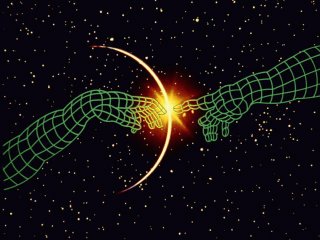